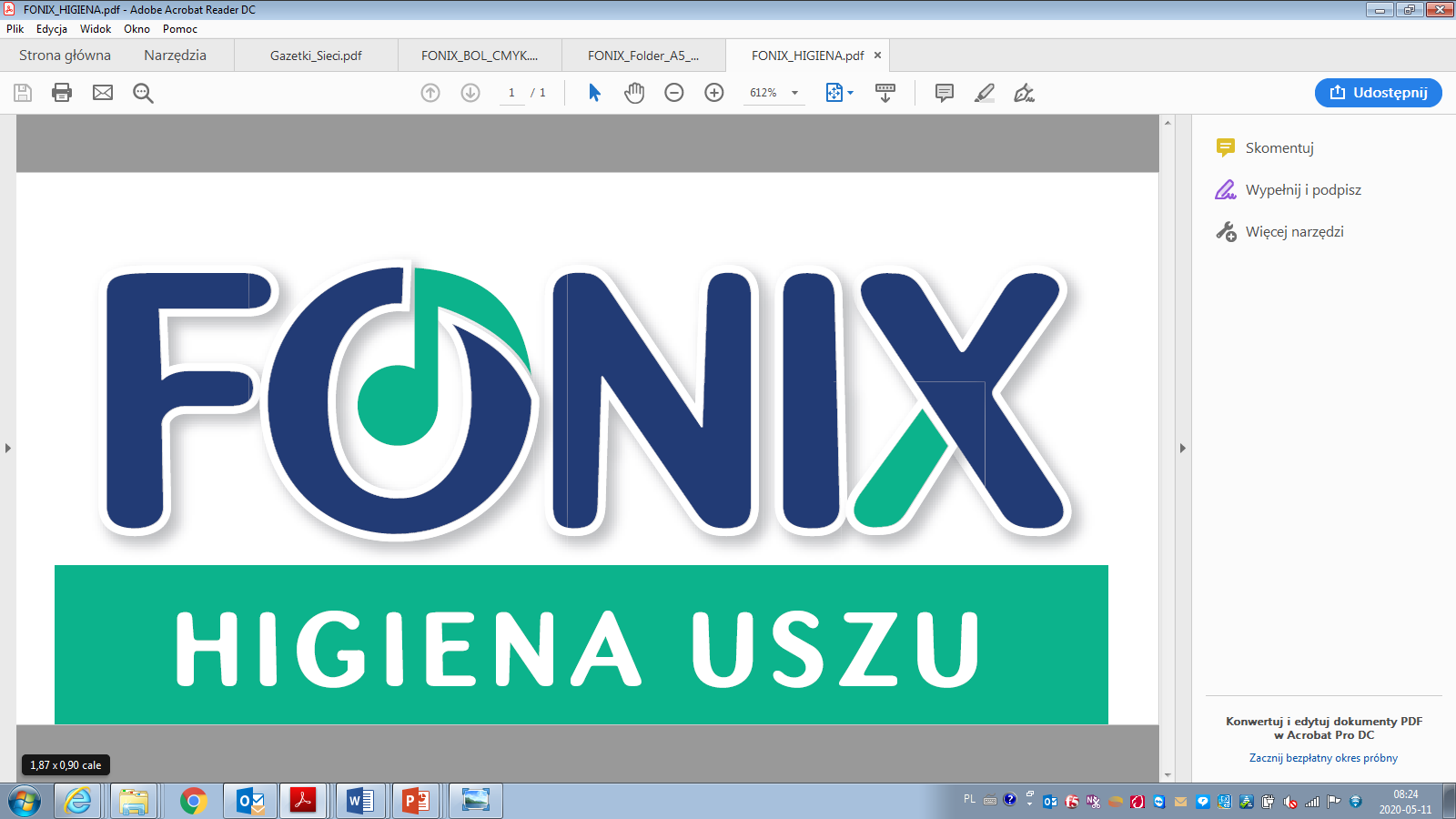 w codziennej
higienie uszu
FONIX HIGIENA USZU SKUTECZNOŚĆ POTWIERDZONA KLINICZNE 


FONIX HIGIENA USZU  to skuteczny  produkt do higieny uszu, a jego skuteczność została potwierdzona w badaniu klinicznym*. Wyrób medyczny FONIX HIGIENA USZU to unikalna kompozycja 3 naturalnych składników (zawierająca m.in. opatentowany Olivaxol).  Rozpuszcza i usuwa nadmiar woskowiny redukując dyskomfort oraz poprawiając słyszenie. FONIX HIGIENA USZU może być już  stosowany u niemowląt powyżej 3 miesiąca życia, dzieci  i dorosłych.
Bezpieczny i skuteczny 
Łatwy w użyciu –wygodna forma spray’u
Nie zawiera substancji konserwujących 

*Oron Y et al. Cerumen removal: comparison of cerumenolytic agents and effect on cognition among the elderly. Arch Gerontol Geriatr. 2011; 52(2):228-32.
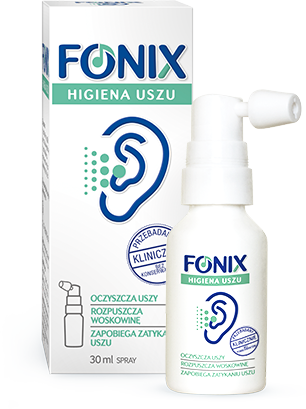 WYRÓB MEDYCZNY
FON/016/10-2021